12-Дәріс : Портфолио жетістікті бағалау құралы. Портфолионың түрлері, құрылымы.
Мақсаты: Студенттерге портфолио әдісінің енгізілу ретіне сипаттама беріп, Білімді бағалаудың тағы тиімді формаларын, оның негізінде өзіндік пікір білдіріп, өзін өзі бағалауға, рефлексиялауға    үйрету.
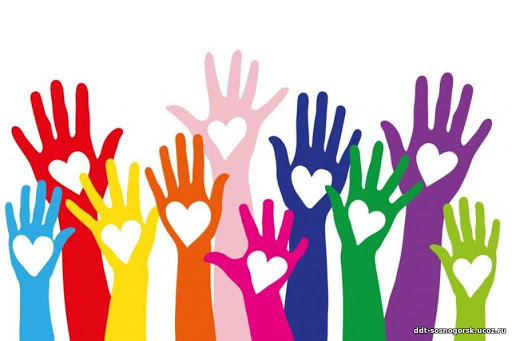 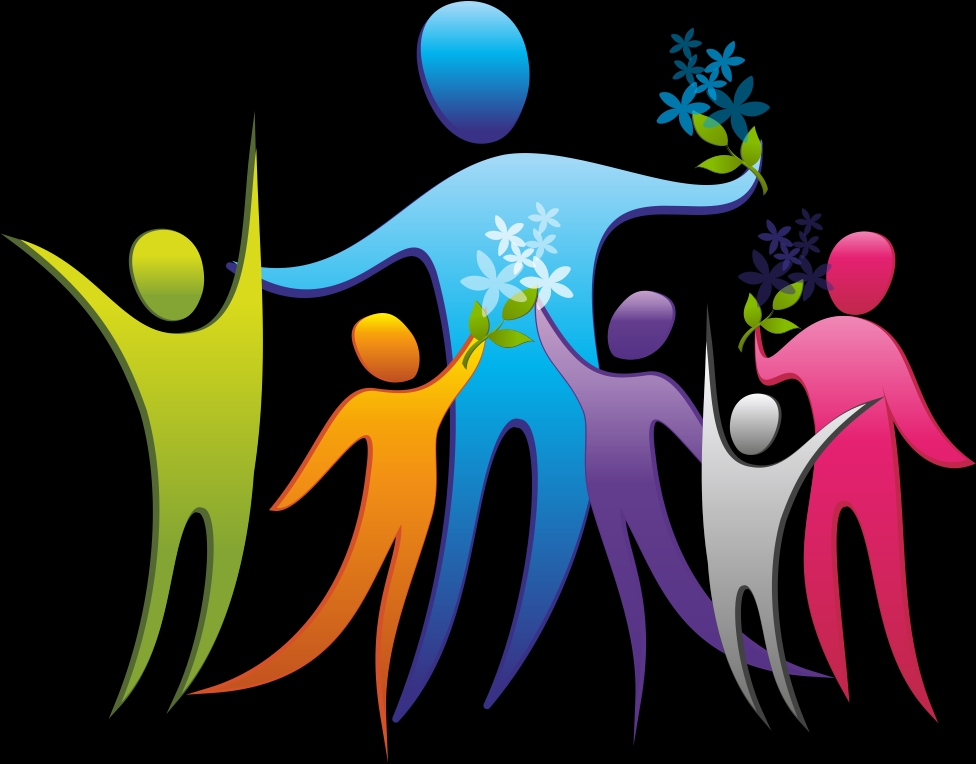 Жоспары:
Портфолио – білім алушының жетістіктерін бағалау құралы.


Негізгі ұғымдар:   портфолио, құжат, бағалау
1.  Портфолио – білім алушының жетістіктерін бағалау құралы.
  
 Кредиттік оқыту технологиясы жағдайында білім алушылардың оқудағы жетістіктерін бағалау    Осыған сәйкес портфолио жинақтау қазіргі кезде кең қолданылып келе жатқан білімді бағалаудың заманауи әрі тиімді түрлерінің бірі болып табылады. 
«Портфолио» - білім алушының дамуын, оның жетістіктерін көрсететін көпмақсатты құжат.  Бұл бағалау құралы білім беру жүйесіне саясат, бизнес салаларынын келген. Портфолио – белгілі бір мерзімде – оқушының, студенттің, оқытушының, жеке мекеменің жетістіктерін жинақтау, бағалау тәсілі. Алған білімдердің мониторингін көрсететін, білім алушының ынтасы мен даму прогресін байқауға болатын, олардың білім алу, қызметтері саласындағы еңбектері бойынша нәтижелерін көрсететін жұмыстарының коллекциялары. Олардың білімдік, шығармашылық, әлеуметтік, коммуникативтік бағыттарда практикалық тұрғыдағы белсенділігін көрсетеді.
Портфолио дәстүрлі тест, емтихан сияқты бағалау формаларының қатарын толықтырады. Оны аралық бақылаулар кезінде бағаны жинақтау тәсілі ретінде қолдану бағалауды саралауға мүмкіндік береді.
Портфолио мына төмендегі педагогикалық, андрагогикалық міндеттерді шешеді:
 1. Білім алушылардың оқу мотивтерін арттырады.
 2. Олардың белсенділігі мен дербестігін қалыптастырады.
 3.Білім алу мен өзін өзі дамыту мүмкіндіктерін кеңейтеді.
 4.Білім барысында рефлексивтік, бағалаушылық іс - әрекет дағдыларын дамытады.
Портфолионың философиясы: 
 Назардың білім алушының нақты тақырыптағы білмейтіні, жасай алмайтынынан,  білетіні мен қолынан келетініне ауысуы;
 Сандық және сапалық бағаның кірігуі;
 Білімге баға қою (бағалаудың) өзіндік бағалауға алмасуы;
 Портфолионың негізгі мәні қолыңнан не келетінін көрсету.
Портфолионың түрлері:
Жетістіктер портфолиосы: (жетістіктерін куәландырады.)
Проблемаға бағытталған (белгілі бір проблеманың мақсатын, үрдісін, нәтижесін көрсетеді)
Тақырыптық ( белгілі бір тақырып бойынша жинақталады) 
Рефлексиялық (өзіндік талдау, рефлексия жасау үшін)
 Кез келген портфолионың құрылымы жоғарыдағы көрсетілген мақсаттарға сай болуы қажет.
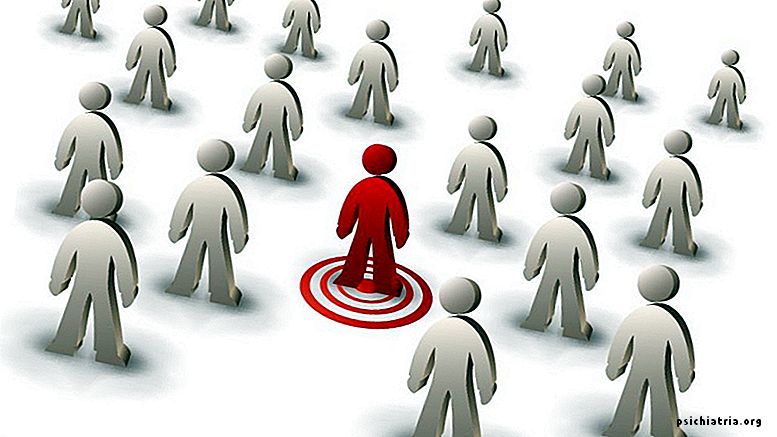 Портфолионың құрылымы:
        Құжаттар портфолиосы – жарысқа, сайысқа, (курстарға – мұғалімге) олимпиадаға қатысқандығын көрсететін құжаттар (сертификаттар, дипломдар, куәліктер т.б.); (бұл жерде жұмыс болмайды)
           Жұмыстар портфолиосы - әртүрлі шығармашылық жұмыстары, жобалаушылық, ізденушілік, (модельдері, макеттері – техникалық бағытта) конференцияларға, элективті курсқа қатысулары, тәжірибеге қатысулары, өнердегі жетістіктері (мектеп театрындағы, оркестріне қатысуы, гастрольдік сапарлары, спорттағы жетістіктері, тілдік практикадағы жетістіктері (еңбектері, жазғандары) т.б. Мұндай портфолионы бағалауда оның ішіндегі материалдың толықтылығына, әртүрлілігіне, шынайылығына, сапасына, бағыттылығына назар аударылады.
Пікірлер портфолиосы  - портфолио иесінің өз нақты әрекетіне жасаған өзіндік талдау (жазбаша; басқалардың пікірі (рецензиялар, ұсыныстар, хаттар, резюме т.б.)
«Классикалық» портфолионың құрылымы:
 «портрет» - оның иесі жайлы ақпарат, резюме, мақала, эссе т.б.
 «коллектор» - басқалардың осы мәселені зерттеуінің нәтижелері; (схеме, кесте, ереже, сауалнама, сөздік т.б.);
 өз жұмысының материалдары (жүйеге келтірілген өзінің материалдары)
 жетістіктері – нәтижелері.
Портфолио әдісін енгізу тәртібі:
1 кезең:  Мақсатын айқындау, оның мәртебесі қандай болады, құрылымын, бөлімдерін анықтау, саны нешеу болады, бағалау критерийлерін белгілеу. Портфолионы жинақтаудың, тапсырудың мерзімі белгіленеді.
2 кезең: Жинақтау.
3 кезең: Кері байланыс кезеңі.
4 кезең: Жеке адамның өз портфолиосын     қорғауы.
5 кезең.Автордың рұқсатымен басқа адамдарға көрсетілуі (презентациялау)
Қазіргі кезде барлық мектептерде, жоғары оқу орындарында осы бағыттағы жетістіктер құжаттары ретінде портфолио жүрзізулері тәжірибеде қолданылып келеді. Өз тәжірибемізде магистранттардың портфолиосын енгізу арқылы аралық бақылау жүргізу өз нәтижесін беруде. Портфолио дайындау арқылы білім алушы өз бетінше ізденіп,  өз бетінше білім алуға машықтанады, зерттеушілік мәдениеттері қалыптасады. Ал оны қорғау негізінде өзіндік пікір білдіріп, өзін өзі бағалауға, рефлексиялауға    үйренеді.
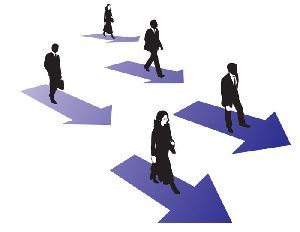 Бақылау сұрақтары: 
 1. Портфолио әдісінің енгізілу ретіне сипаттама беріңіз. 
2. Білімді бағалаудың тағы қандай тиімді формаларын білесіз.
3. Портфолио бойынша білімдегі жетістіктерді бағалау үшін сұрақтар әзірлеңіз.
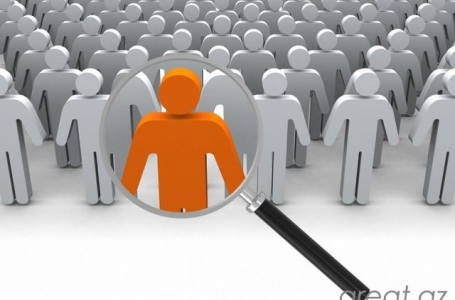 Пайдаланылған әдебиеттер :
1.Тұрғанбаева Б.А. Андрогогика. Алматы, 2011ж. 
2.Змеев С.И. Основы андрагогики. – М.: Флинта. Наука, 2013г.
3..Основы андрагогики. Под редакцией И.А.Колесниковой М, Аcadema 2007г.
4. Теслинов А.Г. Протасова И. А. Развивающее образование для взрослых Флинта, Наука 2016
5.Громкова М.Т. Андрагогика: теория и практика образования взрослых. Москва: Юнити, 2015
6.Дрешер Ю.Н. Андрагогика. Современные технологии в подготовке и проведении учебного процесса. Казань: Медицина, 2017.
7.Альмухамбетов Б.А. Тенденции развития системы повышения квалификации в Казахстане. - Алматы. -2000. - 265 с.
8.Тұрғынбаева Б.А.Мұғалімдердің шығармашылық әлеуетін біліктілікті арттыру жағдайында дамыту: теория және тәжірибе – Алматы, - 2005 ж.
8. Основы педагогики и андрагогики : учеб. пособие